Adobe Light Business Case
Sample Company
April 25, 2014
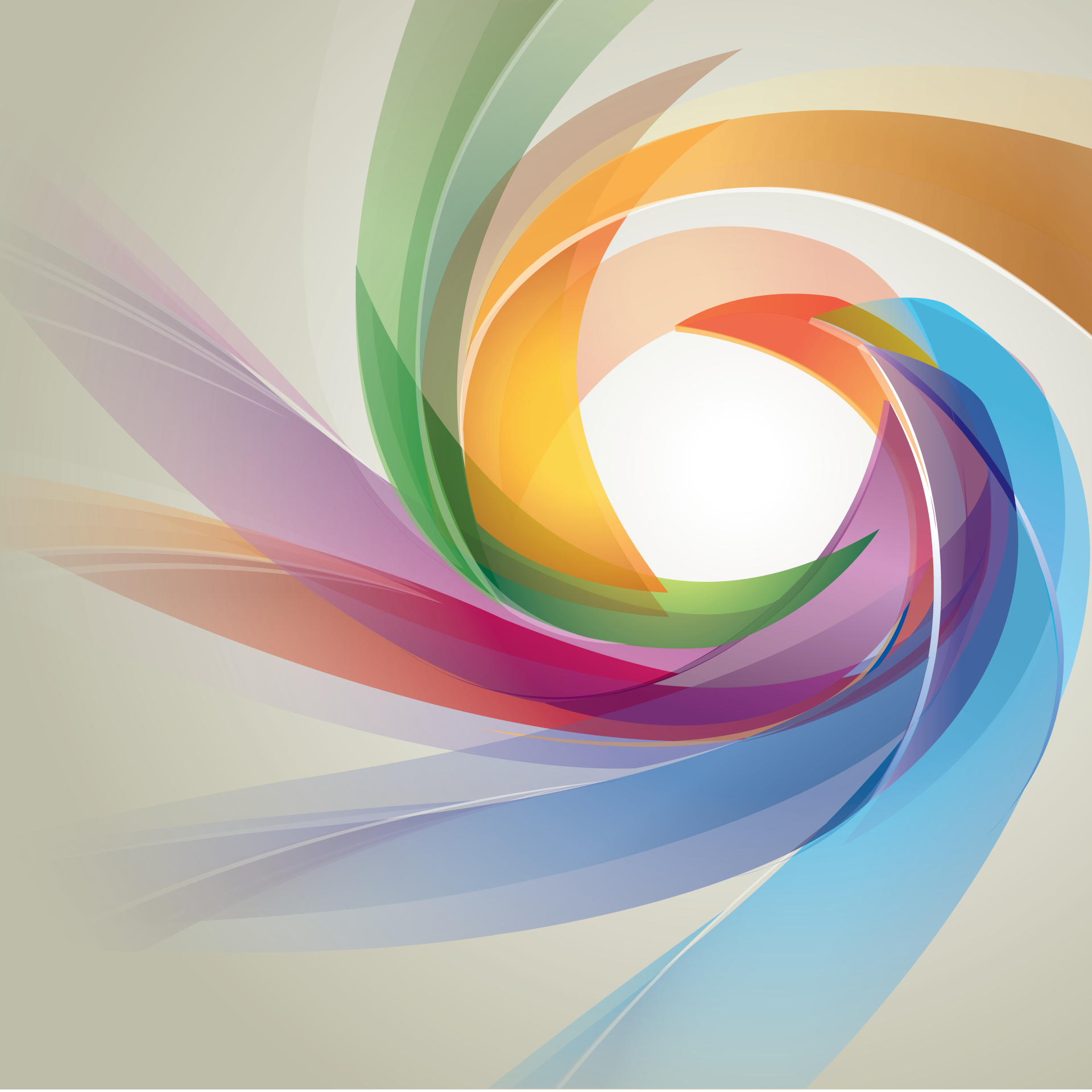 Defining High-Level Value Drivers
Sample
(A Value Driver is a goal related activity and the associated metric used to measure impact, 
i.e. KBR + KPI = Value Driver.)
Key Business Goals		                                                      Digital Marketing Objectives 
(The customer’s high level business priorities) 		             (Specific measureable outcomes of business goals)
Upsell/Cross-sell to New/Returning Customers
Convert New/Returning Customers
Strategic - Customer Experiential Impact
Acquire New Customers
Convert New/Returning Customers
Retain Existing Customers
Improve User Experience through Personalization
Increase Revenue for Existing Customers
Increase Revenue from Prospects
Increase Share of Wallet
Top 5 Key Business Requirements 			             Key Performance Indicators 
(Activities to achieve digital marketing objectives)		               (Metrics used to measure the impact of business activities)
Create and publish promotional messaging and relevant recommendations targeted to customer segments
Utilize real-time analytics integrated with the capability to create, test, target and publish content to personalize the customer experience
Differentiate from competitors by providing a superior customer experience to increase competitive advantage
Gain insights into trends in upsell/cross-sell opportunities within the target demographics to optimize the customer experience
Attract high-quality visitors to marketing channels to ensure a constant supply of new prospects
Average Revenue per User

Average Conversion Rate for New/Returning Customers 

Strategic impacts which are not quantifiable


Average Revenue per User


Number of Visits by New Customers per Month from All Channels
2
[Speaker Notes: Value Drivers: KBR + KPI

Key Business Goals: An organization's high level business priorities. 

Digital Marketing Objectives: Specific measureable outcomes of business goals

Key Business Requirements: Activities identified as being critical to achieving online marketing objectives

Key Performance Indicators: Metrics used to measure the impact of business activities]
Defining High-Level Value Drivers
A Value Driver is a goal related activity and the associated metric used to measure impact, i.e. KBR + KPI = Value Driver
CLIENT NAME
DIGITAL MARKETING OBJECTIVES
KEY BUSINESS GOALS
The customer’s high level business priorities
The customer’s high level business priorities
Upsell/Cross-sell to New/Returning Customers
Convert New/Returning Customers
Strategic – Customer Experiential Impact
Acquire New Customers
Convert New/Returning Customers
Retain Existing Customers
Improve User Experience through Personalization
Improve Revenue for Existing Customers
Increase Revenue from Prospects
Increase Share of Wallet
KEY PERFORMANCE INDICATORS
TOP 5 KEY BUSINESS REQUIREMENTS
Activities to achieve digital marketing objectives
Activities to achieve digital marketing objectives
Average Revenue per User
Average Conversion Rate for New/Returning Customers
Strategic Impacts which are not quantifiable
Number of Visits by New Customers per Month from All Channels
Create and publish promotional messaging and relevant recommendations targeted to customer segments
Utilize real-time analytics integrated with the capability to create, test, target and publish content to personalize the customer experience
Differentiate from competitors by providing a superior customer experience to increase competitive advantage
Gain insights into trends in upsell/cross-sell opportunities within the target demographics to optimize the customer experience
Attract high-quality visitors to marketing channels to ensure a constant supply of new prospects
3
Best Practices Address Experience Mgmt Related Operational Challenges
Areas of Potential Improvement
Video Publishing
(51 best practices)
Marketing Campaign Management 
(124 best practices)
Dynamic Media
(74 best practices)
Social Collaboration
(60 best practices)
Digital Asset Management
(86 best practices)
Multi-Site Management
(66 best practices)
Adaptive Design
(35 best practices)
From the comprehensive list of best practices for digital marketing  that we have gathered from independent analysts (Forrester, Gartner etc.) and best in class Adobe customers, there are 496 best practices that potentially address these operational challenges
4
[Speaker Notes: Each of those capabilities have relevant best practices that address operational challenges
Linked to corresponding slides detailed in the appendix]
Best Practices Address Experience Mgmt Related Operational Challenges
Areas of Potential Improvement
Marketing Campaign Management
Social
Collaboration
Multi-Site
Management
Adaptive
Design
Digital Asset
Management
Dynamic
Media
Video
Publishing
From the comprehensive list of best practices for digital marketing  that we have gathered from independent analysts (Forrester, Gartner etc.) and best in class Adobe customers, there are 496 best practices that potentially address these operational challenges
5
[Speaker Notes: Each of those capabilities have relevant best practices that address operational challenges
Linked to corresponding slides detailed in the appendix]
Best Practices Address Experience Mgmt Related Operational Challenges
Areas of Potential Improvements
51
124
Video Publishing
Marketing Campaign Management
74
Dynamic Media
Best
Practices
60
66
Social Collaboration
Digital Asset Management
66
35
Multi-Site Management
Adaptive Design
From the comprehensive list of best practices for digital marketing  that we have gathered from independent analysts (Forrester, Gartner etc.) and best in class Adobe customers, there are 496 best practices that potentially address these operational challenges
6
[Speaker Notes: Each of those capabilities have relevant best practices that address operational challenges
Linked to corresponding slides detailed in the appendix]
The Opportunity For Improvement
7
[Speaker Notes: Lets summarize the opportunity for improvement – we know your goals, KBRs, common challenges. We know how to measure what your current outcomes are
We also know that there are many best practices that you can adopt to overcome your challenges]
The Opportunity For Improvement
8
[Speaker Notes: Lets summarize the opportunity for improvement – we know your goals, KBRs, common challenges. We know how to measure what your current outcomes are
We also know that there are many best practices that you can adopt to overcome your challenges]
Mapping Goal Achievement to Financial Benefit
Digital Marketing Objectives
Acquire Customers
Convert Customers
Retain Existing Customers
Reduce Marketing Effort
Deflect IT  Effort
KPIs
Increase Number of Visits by New Customers per Month
Increase Average Prospect to Order Conversion Rate for Customers
Increase Number of Visits by Returning Customers per Month
Reduce Annual Cost for Salaries and Other Benefits as % of Digital Marketing Budget
Reduce Total IT Effort Cost as % of Total Annual Revenue Attributed to Digital Marketing
Financial Benefits
Increase Total Annual Digital Marketing Revenue
Reduce Total Annual Digital Marketing Costs
Increase Annual Digital Marketing Operating Profit
9
[Speaker Notes: Goal achievement leads to increase in revenue or decrease in costs, resulting in increased profit]
Mapping Goal Achievement to Financial Benefit
Reduce Marketing Effort
Deflect IT  Effort
Digital Marketing Objectives
Acquire Customers
Convert Customers
Retain Existing Customers
Reduce Annual Cost for Salaries and Other Benefits as % of Digital Marketing Budget
KPIs
Increase Number of Visits by New Customers per Month
Increase Average Prospect to Order Conversion Rate for Customers
Increase Number of Visits by Returning Customers per Month
Reduce Total IT Effort Cost as % of Total Annual Revenue Attributed to Digital Marketing
Financial Benefits
Increase Total Annual Digital Marketing Revenue
Reduce Total Annual Digital Marketing Costs
Increase Annual Digital Marketing Operating Profit
10
[Speaker Notes: Goal achievement leads to increase in revenue or decrease in costs, resulting in increased profit]
Methodology to Estimate Potential Financial Benefits
Computing Potential Financial Benefits
Potential Financial Benefits (Revenue Increase or Cost Decrease)
Baseline Revenue and Costs Using Customer Current State Data
Estimated Improvement % Based on Current Best Practice Adoption
X
=
11
[Speaker Notes: This is how we compute benefits and ROI]
Methodology to Estimate Potential Financial Benefits
Computing Potential
Financial Benefits
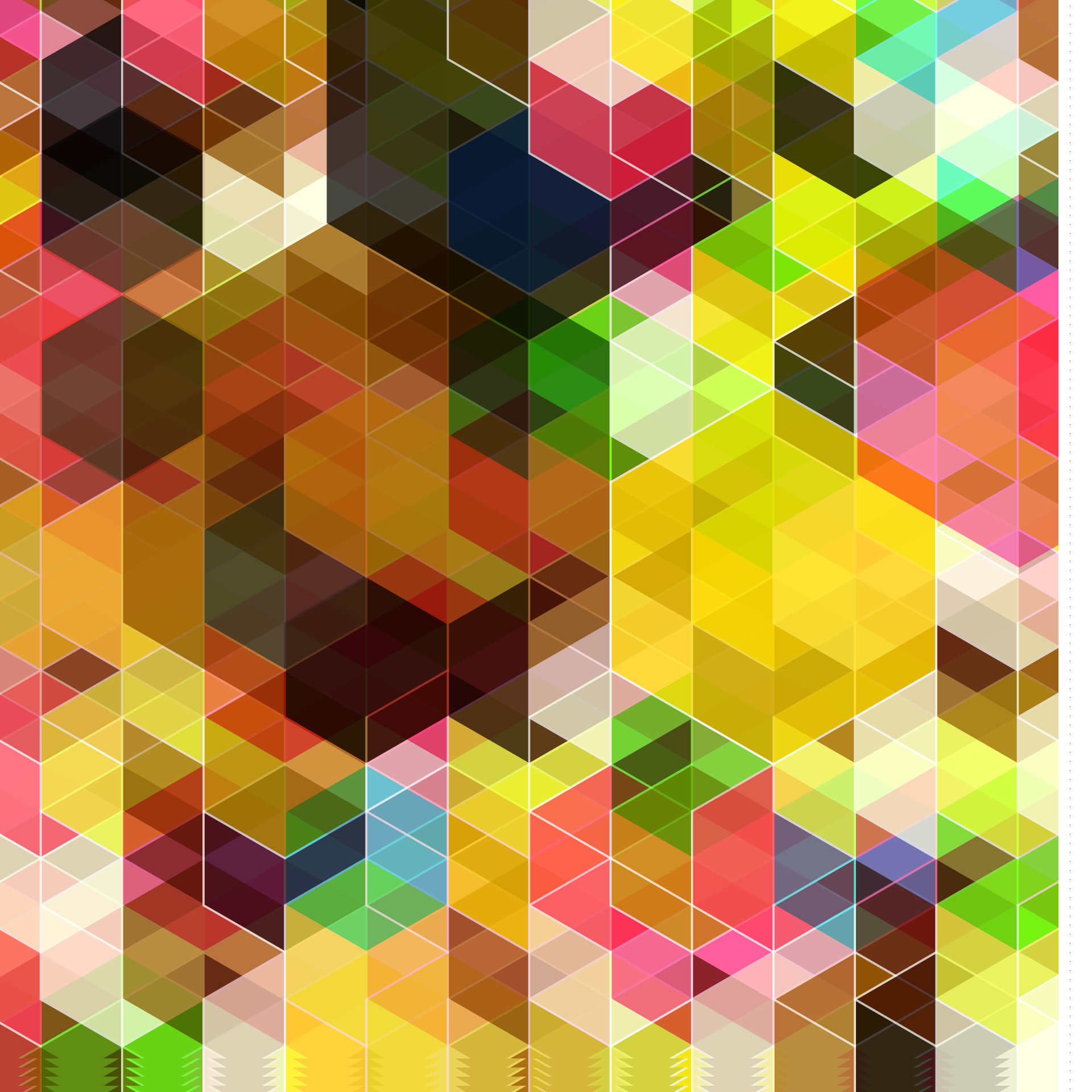 Baseline Revenue and Costs Using Customer Current State Data
Estimated Improvements % Based on Current Best Practice Adoption
Potential Financial Benefits (Revenue Increase or Cost Decrease)
12
[Speaker Notes: This is how we compute benefits and ROI]
Additional Strategic Impacts
Strategic Impact Area
Key Business Requirements
Increase quality of customer interactions at each touch point across the purchase cycle to increase customer  satisfaction
Improved Customer Satisfaction
Increase awareness, recognition, and loyalty for the brand to 
improve brand equity
Increased Brand Equity
Customer Experiential Impact
Monitor the social web to improve emotions associated with 
the brand reflected in comments / tweets /mentions
Improved Social Sentiment
Differentiate from competitors by providing a superior customer experience to increase competitive advantage
Increased Competitive Advantage
Provide reliable and near real-time information from various 
sources to decision makers to increase visibility
Greater Visibility
Improve quality of decisions by leveraging insights derived from information to enhance insight based decision making
Insight  Based Decision Making
Organizational Impact
Increased Business Agility
Respond swiftly to derived insights to increase business agility
Reduced Financial, Legal or Compliance Related  Risk
Reduce opportunities for financial, legal or compliance related risk
Develop marketing talent in order to create a best-in-class marketing organisation and increase job enrichment
Increased Job Enrichment
There could be other benefits such as a reduction in call center support costs due to an increase in the ability to service customers online etc. which are outside the scope of this study
13
[Speaker Notes: In addition, there are strategic impacts that are difficult to quantify but important to the organization]
Additional Strategic Impacts
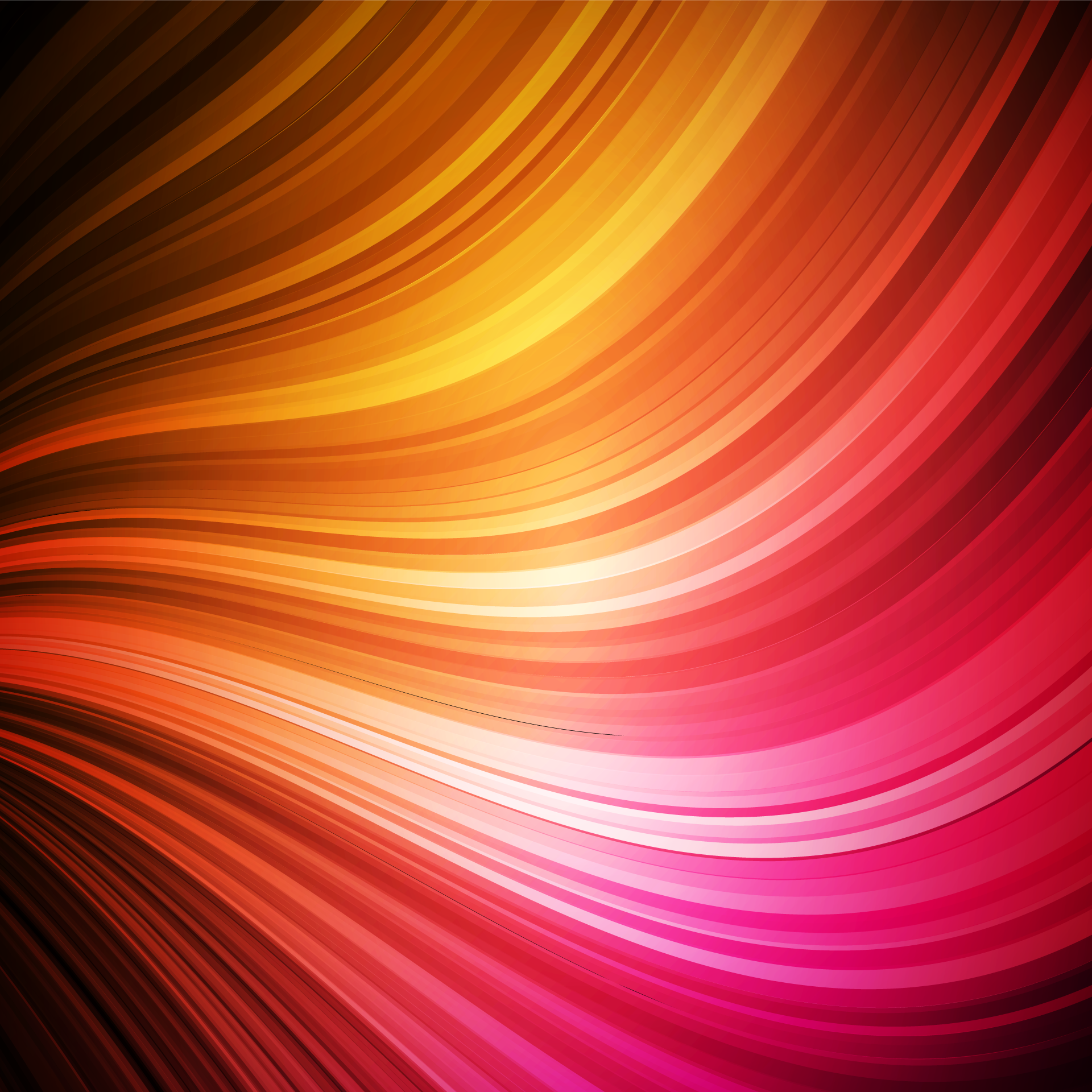 Strategic Impact Area
Key Business Requirements
Increase quality of customer interactions at each touch point across the purchase cycle to increase customer  satisfaction
Customer Experiential Impact
Improved Customer Satisfaction
Increase awareness, recognition, and loyalty for the brand to improve brand equity
Increased Brand Equity
There could be other benefits such as a reduction in call center support costs due to an increase in the ability to service customers online etc. which are outside the scope of this study
Monitor the social web to improve emotions associated with the brand reflected in comments / tweets /mentions
Improved Social Sentiment
Differentiate from competitors by providing a superior customer experience to increase competitive advantage
Increased Competitive Advantage
Provide reliable and near real-time information from various sources to decision makers to increase visibility
Organizational Impact
Greater Visibility
Improve quality of decisions by leveraging insights derived from information to enhance insight based decision making
Insight Based Decision Making
Respond swiftly to derived insights to increase business agility
Increased Business Agility
Reduce opportunities for financial, legal or compliance related risk
Reduced Financial, Legal or Compliance Related Risk
Develop marketing talent in order to create a best-in-class marketing organisation and increase job enrichment
Increased Job Enrichment
14
[Speaker Notes: In addition, there are strategic impacts that are difficult to quantify but important to the organization]